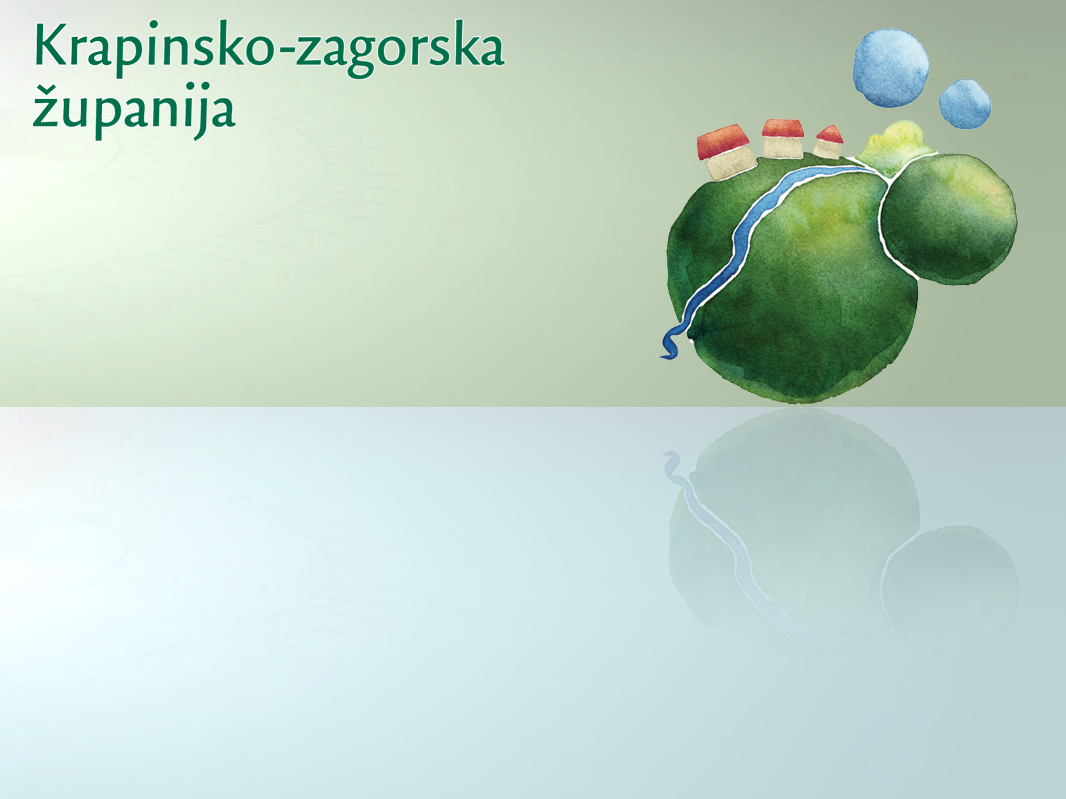 PRORAČUN  2022.
prosinac 2021. 					VODIČ  ZA GRAĐANE
ŠTO JE PRORAČUN?

Proračun je temeljni financijski dokument u kojem su iskazani svi planirani godišnji prihodi i primici te rashodi i izdaci. 
Proračun se odnosi na fiskalnu godinu koja prestavlja razdoblje od 12 mjeseci – od 1. siječnja do 31. prosinca.
Temeljni propis kojim su regulirana sva pitanja vezana uz proračun je Zakon o proračunu (Narodne novine 87/08, 136/12 i 15/15, dalje: Zakon)
Što se sve može saznati iz proračuna?

Ukupni prihodi i primici Županije te iz kojih se izvora ti prihodi i primici ostvaruju
Ukupni rashodi i izdaci te pregled tih rashoda i izdataka po projektima, programima, aktivnostima te izvorima financiranja tih rashoda i izdataka
Kako se donosi Proračun?

Proračun donosi predstavničko tijelo – Županijska skupština Krapinsko-zagorske županije.
Zakonom je propisano da se Proračun za iduću godinu donosi najkasnije do kraja tekuće godine,  a na prijedlog župana.
Sadržaj proračuna:

Opći dio proračuna – račun prihoda i rashoda te račun financiranja koji obuhvaća primitke od financijske imovine i zaduživanja te izdatke za financijsku imovinu i za otplatu kredita i zajmova.
Sadržaj proračuna:

Poseban dio proračuna – sastoji se od plana rashoda i izdataka Županije i njezinih proračunskih korisnika iskazanih po vrstama, raspoređenih u programe koji se sastoje od aktivnosti i projekata.
Sadržaj proračuna:

Proračunom su obuhvaćeni Proračunski korisnici  Krapinsko-zagorske županije (dalje u tekstu Proračunski korisnici)
Proračunski korisnici Proračuna su osnovne škole (ukupno 32), srednje škole (ukupno 9 s 2 učenička doma), zdravstvene ustanove (Opća bolnica Zabok i bolnica hrvatskih veterana, specijalne bolnice Krapinske Toplice i Stubičke Toplice, Zavod za javno zdravstvo, Dom zdravlja i Zavod za hitnu medicinu KZŽ), Ustanova za upravljanje zaštićenim dijelovima prirode, Zavod za prostorno uređenje i Zagorska razvojna agencija.
Sadržaj proračuna:

Odluka o izvršavanju proračuna – donosi se obavezno uz Proračun. Njome se uređuje struktura prihoda i primitaka te rashoda i izdataka proračuna, njegovo izvršavanje, opseg zaduživanja i jamstava, upravljanje financijskom i nefinancijskom imovinom, prava i obaveze proračunskih korisnika, utvrđuje se proračunska zaliha, utvrđuju se pojedine ovlasti župana u izvršavanju proračuna te druga pitanja u izvršavanju proračuna.
Izmjene i dopune proračuna

Ako se u tijeku proračunske godine zbog nastanka novih obaveza za proračun, povećaju rashodi i/ili izdaci, odnosno smanje prihodi i/ili primici, Županijska skupština na prijedlog župana donosi izmjene i dopuna proračuna. Izmjene i dopune proračuna vrše se uravnoteženjem prihoda i primitaka s rashodima i izdacima.
Polugodišnji izvještaj o izvršenju proračuna

Izrađuje ga upravni odjel nadležan za financije i  proračun te dostavlja županu najkasnije do 5. rujna tekuće proračunske godine,
Župan ga dostavlja Županijskoj skupštini na donošenje najkasnije do 15. rujna tekuće proračunske godine.
Godišnji izvještaj o izvršenju Proračuna

Izrađuje ga upravni odjel nadležan za financije i proračun te dostavlja županu najkasnije do 1. svibnja tekuće godine za prethodnu godinu,
Župan ga dostavlja Županijskoj skupštini na donošenje najkasnije do 1. lipnja tekuće godine za prethodnu godinu.
Jedno od najvažnijih načela proračuna jest da isti mora biti uravnotežen – ukupna visina planiranih prihoda i primitaka mora biti jednaka ukupnoj visini planiranih rashoda i izdataka.
Odakle dolazi novac u Proračun?

Porez  na dohodak
Porez na nasljedstva i darove
Porez na cestovna motorna vozila 
Porez na automate za zabavne igre
Pomoći od međunarodnih organizacija i tijela EU (za projekte)
Pomoći iz proračuna (Državni proračun, proračuni općina i gradova – za zajedničke programe, aktivnosti i projekte)
Odakle dolazi novac u Proračun?

Pomoći iz izvanproračunskih korisnika (Hrvatski zavod za zapošljavanje)
Pomoći Državnog proračuna za decentralizirane funkcije (zakonski standard za osnovne i srednje škole, učeničke domove, zdravstvene ustanove, centre za socijalnu skrb)
Prihodi od financijske imovine (kamate, tečajne razlike, višak poslovanja pravnih osoba kojima je Županija osnivač)
Prihodi od nefinancijske imovine (koncesije, naknada za nedozvoljeno izgrađene građevine)
Odakle dolazi novac u Proračun?

Prihodi od upravnih i administrativnih pristojbi (županijske upravne pristojbe i državni biljezi)
Prihodi po posebnim propisima (izdavanje dozvola za linijski prijevoz, refundacije i sl.)
Prihodi od donacija (stipendije, manifestacije i sl.)
Prihodi od prodaje (rashodovana službena vozila)
Primici od financijske imovine i zaduživanja (primici od kreditnog zaduženja, povrati deponiranih sredstava za kredite dane poduzetnicima i poljoprivrednicima)
Kamo odlazi novac iz Proračuna ?
Zdravstvo
Obrazovanje, 
Udruge, civilno društvo, Crveni križ, Vatrogasna zajednica
Programi i projekti u gospodarstvu, poljoprivredi, prometu, komunalnom gospodarstvu
Programi i projekti iz područja gospodarenja otpadom, zaštite okoliša, prostornog uređenja i gradnje
Donacije, potpore, pomoći, subvencije
Izvršno i predstavničko tijelo Županije
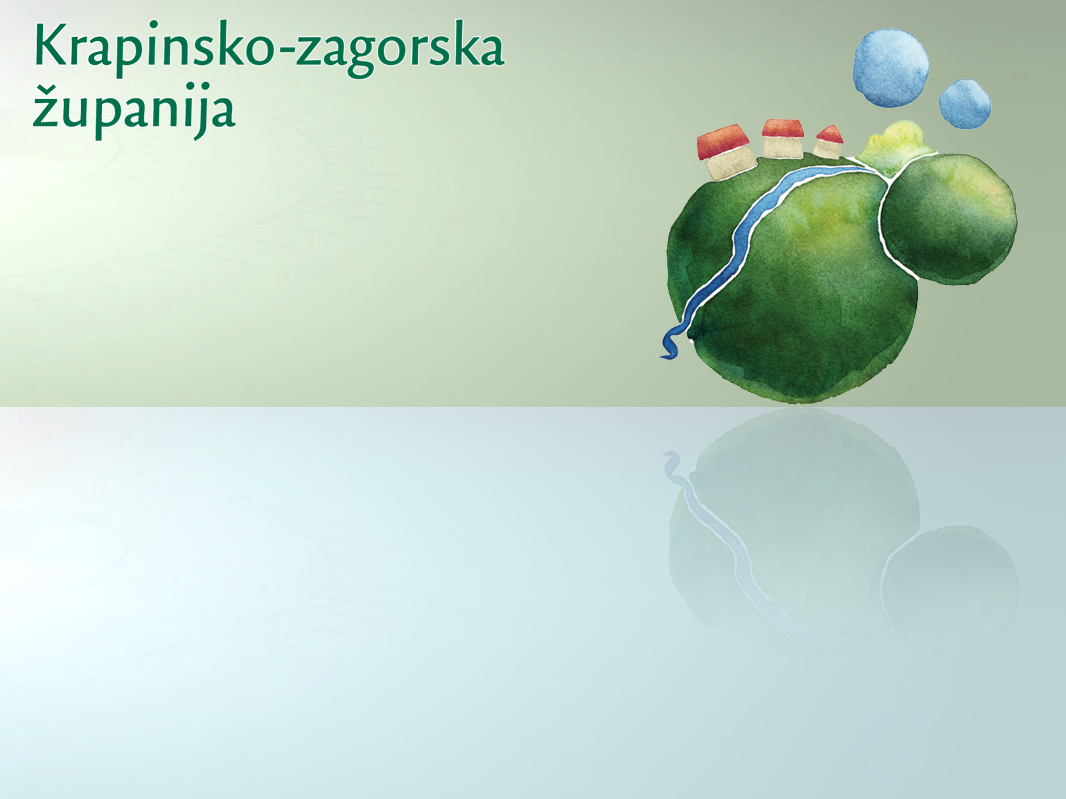 Proračun Krapinsko-zagorske županije  za  2022. godinu
metodologija izrade proračuna 
 
 
   proračun obuhvaća prihode i primitke te 
     rashode i izdatke Krapinsko-zagorske županije te svih njezinih proračunskih korisnika
Ukupno 51 proračunski korisnik 
32 osnovne škole
9 srednjih škola
OB Zabok
2 Specijalne bolnice
Dom zdravlja KZŽ
Zavod za hitnu medicinu
Zavod za javno zdravstvo
Zavod za prostorno uređenje
Javna ustanova za upravlj. zaštićenim dijelovima prirode 
Zagorska razvojna agencija
Dom za žrtve nasilja u obitelji Novi početak
Plan proračuna Županije zajedno 
s proračunskim korisnicima

1.176.895.913,10 kn
(+75.938.290,74 kn ili 7%;
prethodni plan 1.100.957.622,36 kn)
Plan proračuna Krapinsko-zagorske županije 
bez proračunskih korisnika  

282.287.594,46 kn
(20.993.076,20 kn ili 8%;
prethodni plan 261.294.518,26 kn)
Obrazovanje – 70.617.471

36.471.471 – decentralizirana sredstva
21.100.000 – prijevoz učenika (SŠ)
5.101.000 – EU soft projekti (Baltazar, Zalogajček,
                     Shema,profesor Baltazar online)
3.158.000 – tekuće i investicijsko održavanje
2.687.000 – stipendije, natjecanja i dr. edukativni programi
1.400.000 – radne bilježnice za učenike OŠ 
   700.000 – Visokoškolski programi
70,6 mln. kn / 282,2 mln. kn
Kapitalni projekti – 83.054.019
10.685.000 – ZEZ Stubički Golubovec (126.000.000)
11.420.348 – Obnova od potresa –Dvorac Stubički Golubovec
8.007.500 – energetska obnova(OŠ M.Bistrica,COO Kr.Toplice,OŠ Tuhelj i UD Bedekovčina) (35.605.597)
7.026.711– projekt „Novi početak” (11.626.118)
6.936.000 – izgradnja PŠ Laz Bistrički (7.222.674)
5.500.000 - izgradnja PŠ Putkovec
5.950.000 –Regionalni centar kompetencija (120.000.000)
6.000.000 – RCKTU-sportska dvorana (15.000.000)
5.000.000 – dogradnja SB Kr.Toplice (380.000.000)
3.954.000 – energetska obnova NBO SB Kr.Toplice (18.600.000)
3.200.000 – dvorana OŠ Petrovsko (6.200.000)
2.228.300 – obnova OŠ i SŠ od potresa
2.000.000 – dogradnja SB St.Toplice (172.000.000)
2.000.000 – izgradnja COO Kr.Toplice (70.000.000)
1.500.000 – izgradnja dvorane OŠ Stubičke Toplice
   600.000 – PTD za škole
   509.160 – Digitalna transformacija KZŽ (3.200.000)
   537.000 – provođenje projekata u JU (Abeceda prirode,Veze prirode
153,6 / 282,2
Javna uprava i administracija – 29.869.000

27.556.000 – županijska administracija ( 9 mln ili 33% UDU)
19.466.000-rashodi za zaposlene
  6.969.000 – materijalni rashodi
     600.000 – tekuća pričuva
1.118.000 – aktivnosti Ureda župana
1.195.000 – aktivnosti Županijske skupštine
183,5 / 282,2
Zdravstvo i socijalna skrb – 27.881.340

22.141.340 – decentralizirana sredstva 
2.850.000 – hitna medicinska služba
500.000 – pomoći zdravstvenim ustanovama
385.000 – programi prevencije i edukacije
470.000 – mrtvozorstvo
250.000 – pomoć obiteljima i samcima
360.000 – pronatalitetni dodatak
400.000 – rana intervencija 
250.000 – Županija-prijatelj djece
100.000 – provedba Socijalnog plana
100.000 – palijativna skrb
  75.000 – ostali programi
211,4 / 282,2
Potpore – 13.097.801

4.500.000 – subvencija kamata poduzetnicima
3.375.000 – poljoprivreda i manifestacije vezane uz polj. 
1.694.100 – Turistička zajednica KZŽ
   979.701 – projekt „Poslovni anđeli”
   775.000 – Poslovno-tehnološki inkubator
   500.000 – potpora gospodarstvu (COVID 19)
   444.000 – gospodarske manifestacije i sajmovi
   330.000 – „start up” tvrtke
   300.000 – proizvođači zagorskih mlinaca
   200.000 – tradicionalni obrti
224,5 / 282,2
Povezana društva i ustanove – 7.499.456

1.752.546 – Javna ustanova za upr. zašt. dijel. prirode
1.814.000 – Zavod za prostorno uređenje
1.307.466 – ZARA
   700.000 – REGEA
   533.944 – IPZP
   500.000 – Poduzetnički centar (+750.000-potpore)
   491.500 – RCGO Piškornica
   400.000 – Dom za žrtve nasilja u obitelji  Novi početak
232,0 / 282,2
Kultura, sport i udruge – 9.162.000

2.812.000 – udruge (civilne, braniteljske, Crveni križ, mladi, starije i ranjive skupine)
1.450.000 – Sport
1.220.000 – Program kulturnog razvitka
1.165.000 – zaštita spomenika kulture
1.150.000 – Vatrogasna zajednica KZŽ
    980.000 – Civilna zaštita
    385.000 – izdavačka djelatnost
241,2 / 282,2
Zaštita okoliša, promet i 
komunalna infrastruktura – 32.179.000

25.710.000 – sanacija šteta od potresa na području KZŽ
3.150.000 – sanacija klizišta i šteta od el. nepogoda
1.099.000 – subvencije i sigurnost u prometu
   650.000 – vodoopskrba i odvodnja
   543.000 – gospodarenje otpadom 
   500.000 – sanacija odlagališta
   230.000 – studije vezane uz zaštitu okoliša
  162.000 – prometna i širokopojasna infrastruktura 
  135.000 – Krapinsko-zagorski aerodrom
273,3 / 282,2
Krediti i ostalo – 8.927.507

3.944.800 – dugoročni kredit za kapitalne projekte
      	(PTI,EO škola,projekt Prim.zdravstvena zaštita,PŠ         	Martinišće,sportska dvorana OŠ Đurmanec,kupnja 	dvorca St.Golubovec, izgradnja RCKTU)
3.500.000 – povrat beskamatnog zajma 
	(povrat poreza na dohodak po god. prijavi –preostali 	dug iz 2021-povrat 1-4 2022)
   855.200 – kamate
   402.000 – glavnica i kamate SB Stubičke Toplice 
   225.507 – ostale aktivnosti kroz Proračun, pojedinačno manjih iznosa
282,2 / 282,2
RASHODI PREMA NAMJENI
RASHODI PREMA IZVORU
Struktura prihoda